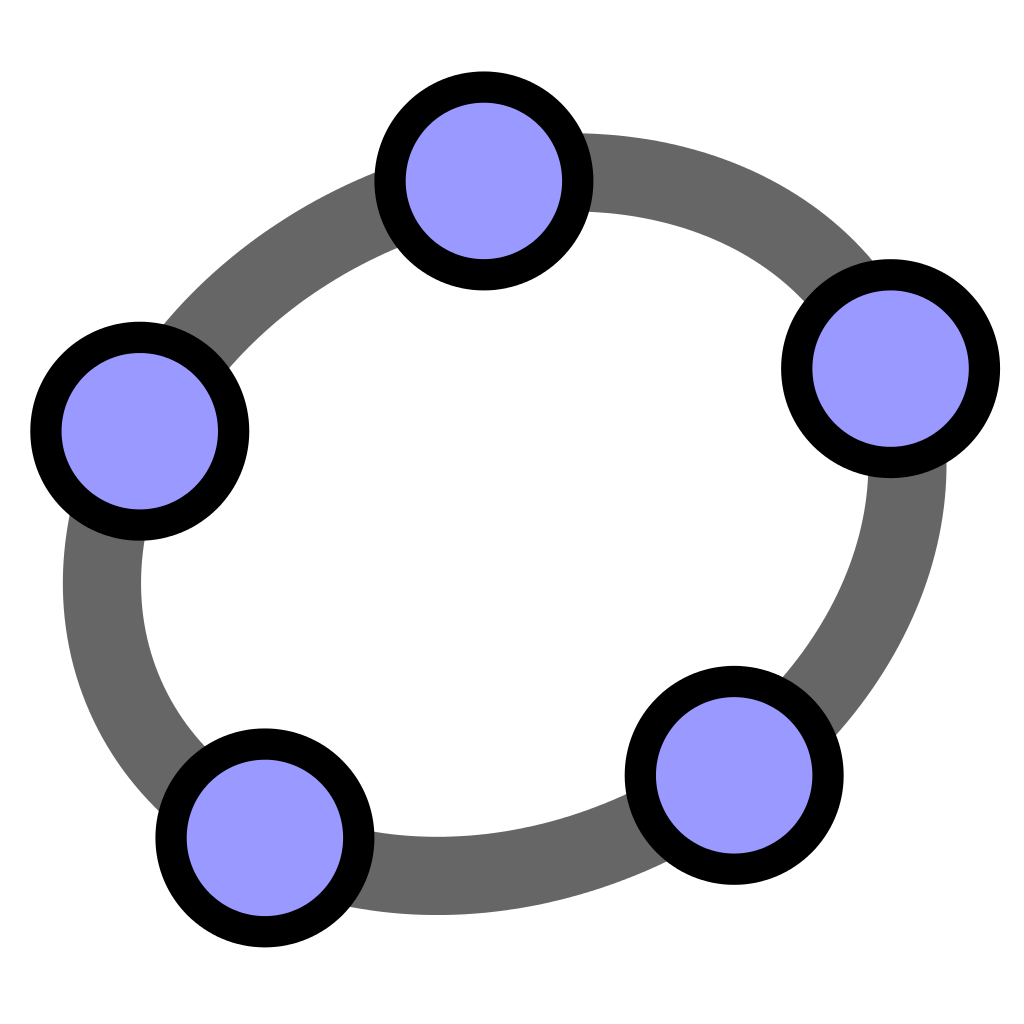 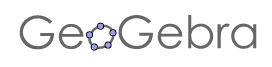 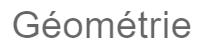 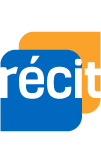 Stéphanie Rioux
Service national
DOMAINE DE LA MATHÉMATIQUE, 
DE LA SCIENCE ET TECHNOLOGIE

www.recitmst.qc.ca
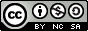 Compte et interface
Recherche de ressources
Comparaison des applications
GeoGebra Géométrie - Premiers pas
Survol des outils de construction
Transformations géométriques
Défis
Idées de projets
Liens utiles et ressources
Plan de l’atelier
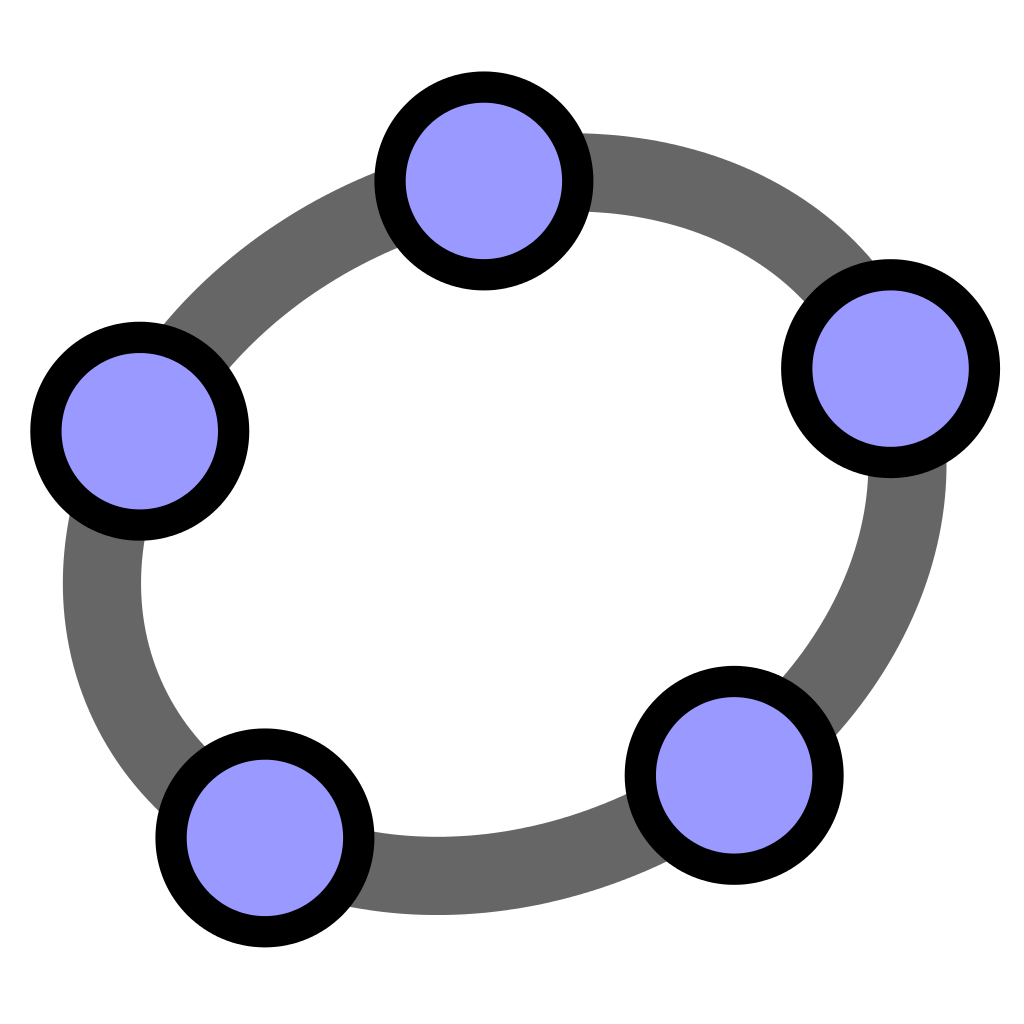 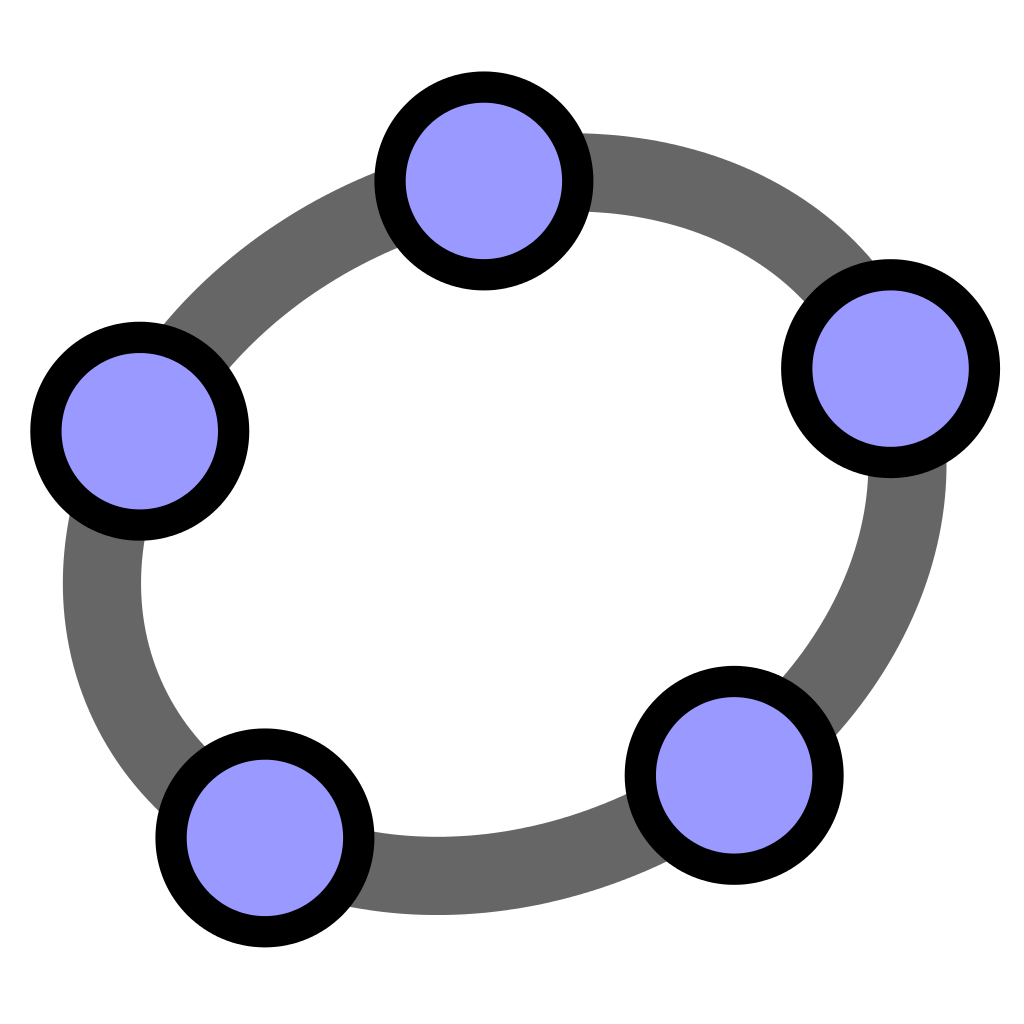 Démonstrations et liens au besoin
*Tutoriels de Louise Roy
Projet: Oeuvre d’art avec Geogebra
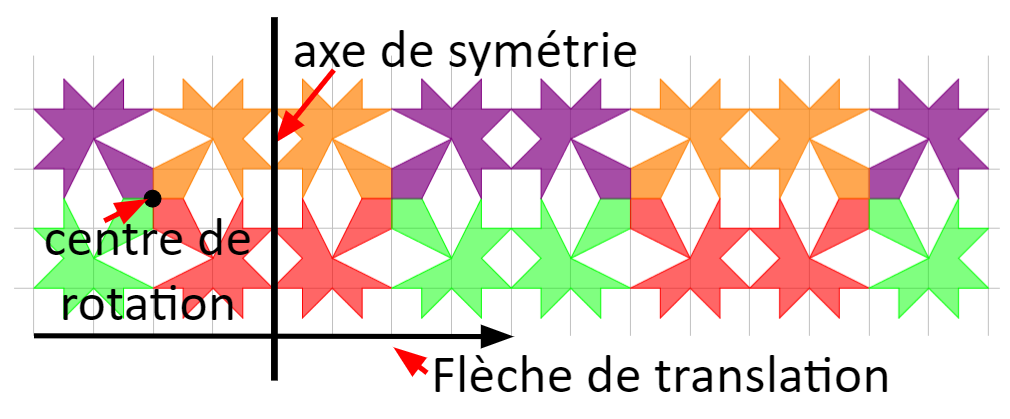 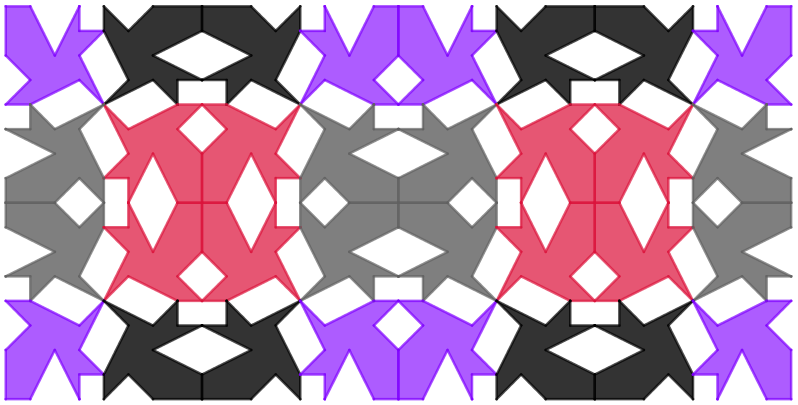 Consignes à l’élève

Exemples de créations

Grille de correction

Article Revue Envol du GRMS
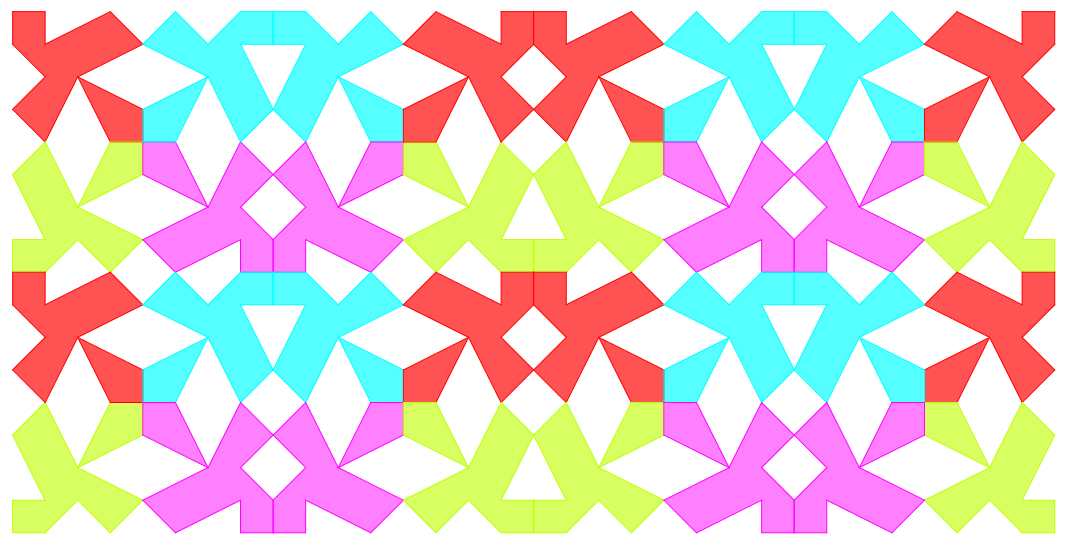 Projet: Les angles, les droites et les polygones
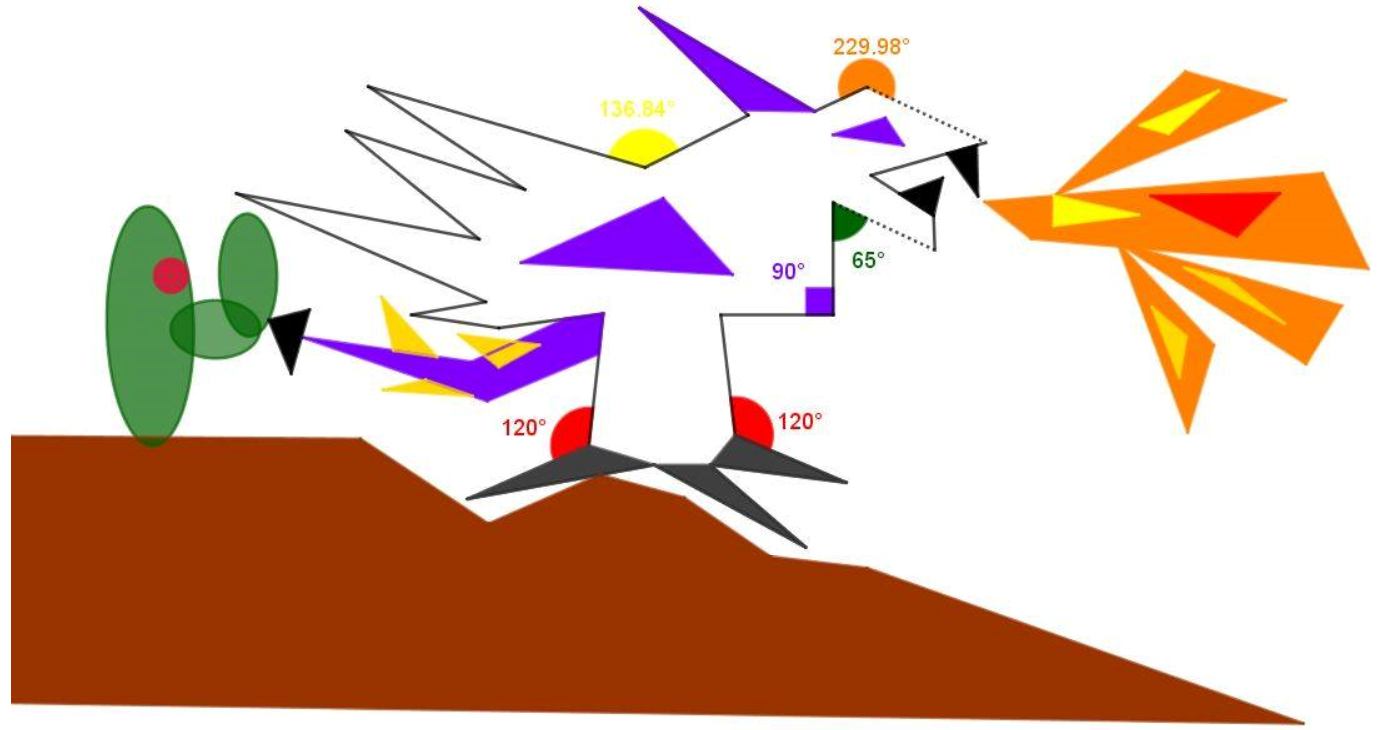 Dessiner un animal dans lequel on retrouve… 

droites parallèles, perpendiculaires, angles droits, aigus, obtus, polygones, triangles, quadrilatères, etc.
Ressources
Autoformation  du Campus RÉCIT « Geogebra-1 »  avec Louise Roy: https://campus.recit.qc.ca/math%c3%a9matique-science-et-technologie/geogebra1

Meggie Blanchette, Géométrie en secondaire 1: https://www.madameblanchette.com/secondaire-1/geogebra/

Meggie Blanchette, formations et documents: https://www.madameblanchette.com/formations/
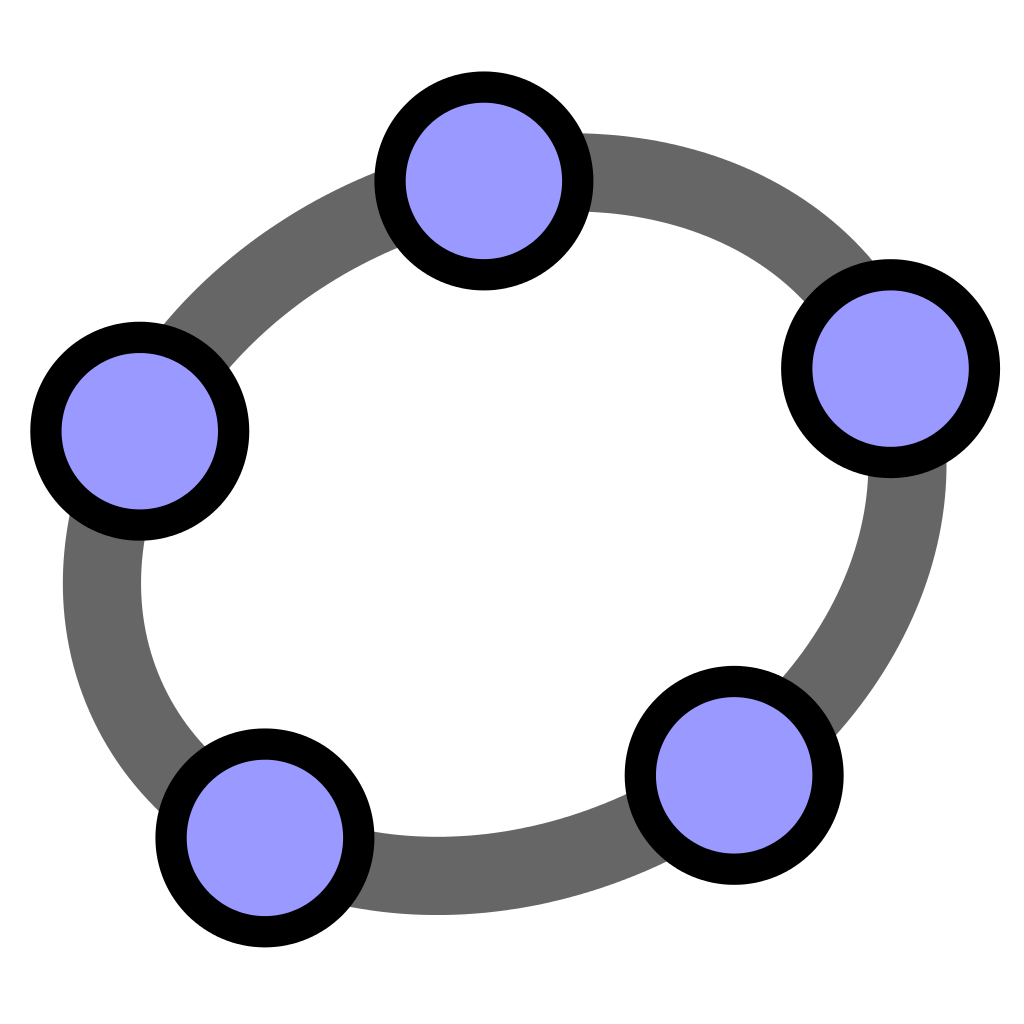